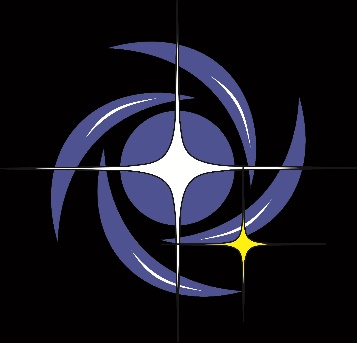 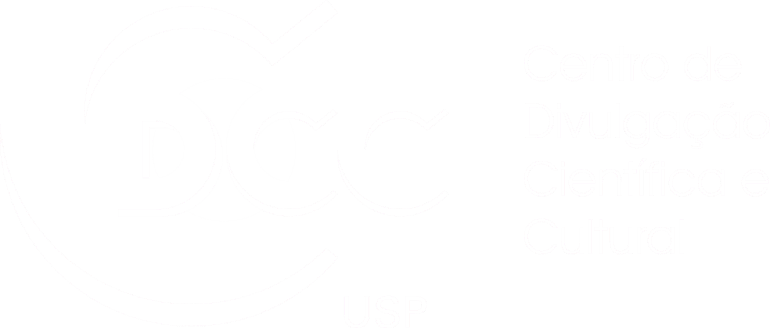 Observatório Dietrich Schiel
Telescópios
André Luiz da SilvaObservatório  Dietrich Schiel
/CDCC/USP
O olho humano
o olho
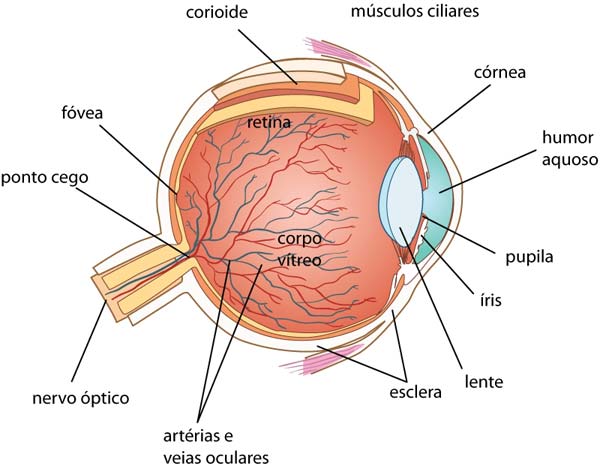 Crédito da imagem: http://en.wikipedia.org
Pupila e iris
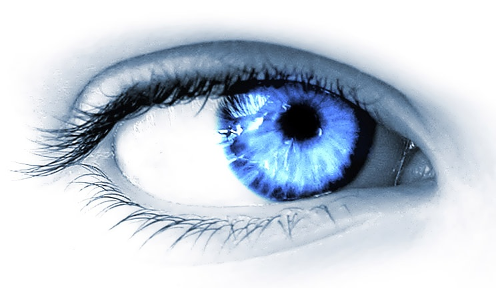 Crédito da imagem: http://www.imagensdeposito.com
Visão periférica e ponto cego
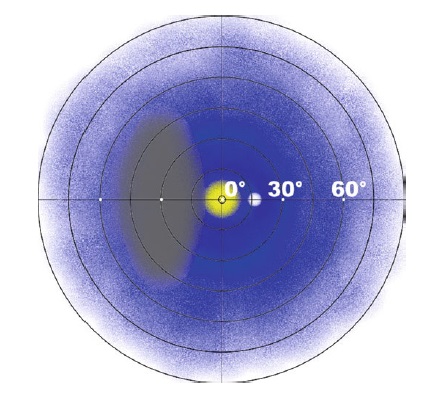 Crédito da imagem: De Laet, Rony. The casual sky observer`s guide.
[Speaker Notes: Mapeamento esquemático da retina do olho direito. O círculo central amarelo corresponde à fóvea, que é a área de maior concentração de cones, as células que são sensíveis às cores mas que precisam de mais luz. Já o anel azul-escuro ao redor da fóvea corresponde à região onde são encontrados os bastonetes, que não são sensíveis às cores, porém podem trabalhar com pouca luz, sendo ótimas para perceber objetos de fraco brilho, uma vez que estejam adaptadas ao escuro. A região oval à esquerda da fóvea é a região que o observador deve colocar o objeto, de forma a otimizar a chamada visão periférica (averted vision). O pequeno círculo branco corresponde à posição do ponto cego, localização da saída do nervo ótico, desprovida de células de captação da luz e portanto um ponto a ser evitado. O ponto cego dista cerca de 18 graus do centro da fóvea.]
Binóculos
Prismas de teto e prismas de porro
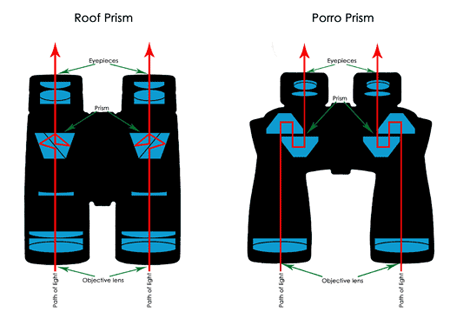 fonte da imagem: https://procular.com.au/porro-prism-vs-roof-prism-binoculars-better/
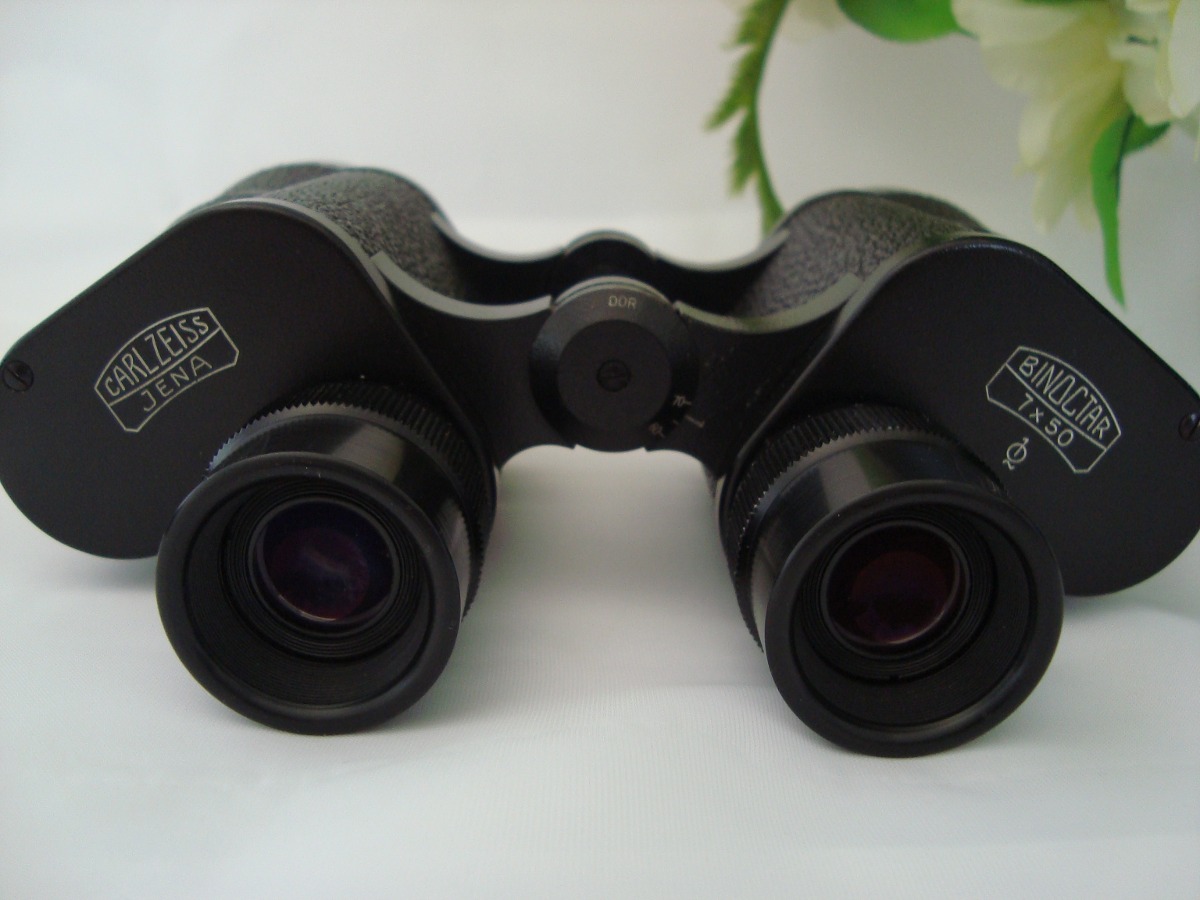 especificações
fonte da imagem: mercadolivre.com.br
Telescópios
Os telescópios podem ser:
refratores

 refletores

 catadióptricos
Os telescópios podem ser:
refratores

 refletores

 catadióptricos
Refratores (lunetas)
Como funciona um refrator
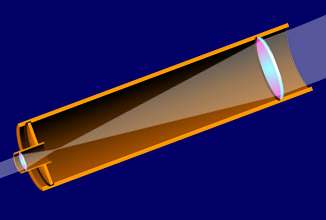 Crédito da imagem: http://www.geocities.ws/saladefisica7
Aberração cromática
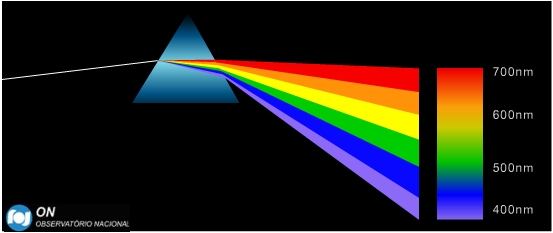 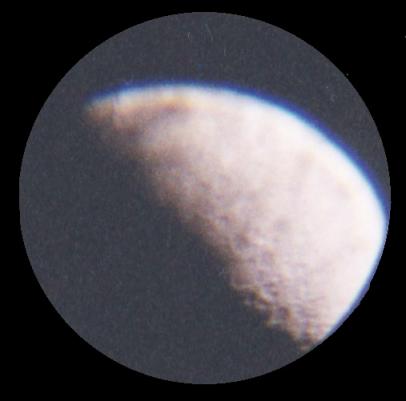 Créditos das imagens:  imagem superior: http://www.on.br; imagem inferior: http://educacaoespacial.wordpress.com
Grandezas importantes relacionadas com telescópios:
distância focal
 aumento
 magnitude limite
distância focal
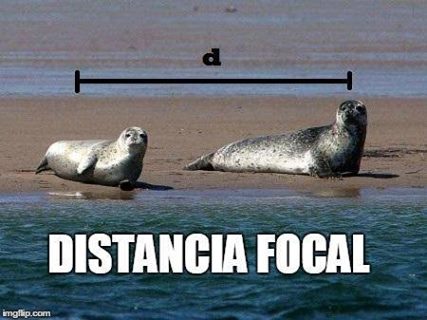 Fonte da imagem: http://matematicasecreta.blogspot.com.br
distância focal, F
Distância da lente (ou espelho) até o foco (ponto onde os raios paralelos ao eixo óptico convergem)
F
aumento, A
Razão (divisão) entre a distância focal da objetiva e distância focal da ocular (lente de olho)
F
_
A
=
f
Aumento máximo útil
2x o diâmetro do telescópio em mm
Um telescópio de 60 mm: 120x
Um telescópio de 110 mm: 220x
Um telescópio de 250 mm: 500x
...
Magnitude limite, mlim
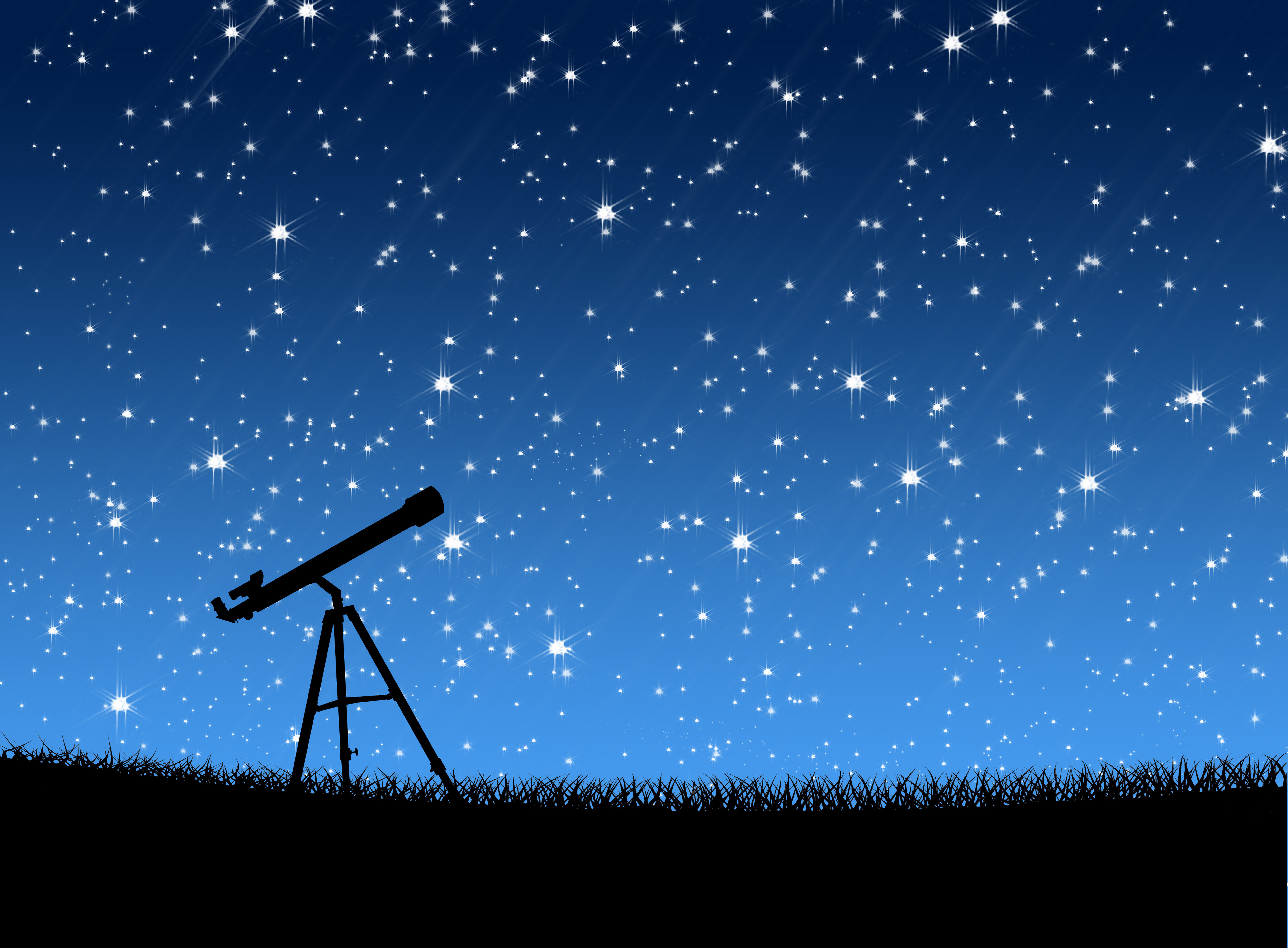 Mede magnitude da estrela de menor brilho que pode ser vista ao telescópio
https://www.muralzinhodeideias.com.br/programese/ferias-na-ftd-digital-arena/
Magnitudes aparentes
(Hiparco de Nicéia, c.190-c.120 a.C.)
1ª
As mais brilhantes do céu noturno
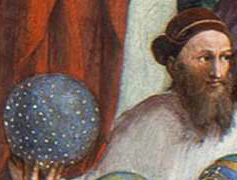 2ª
3ª
4ª
5ª
6ª
No limite da visibilidade do olho humano.
21
Crédito: Prof. Roberto Boczko, com adaptações; crédito da imagem de Hiparco: Wikipedia
Atenção: cuidado!
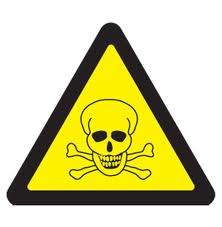 A relação entre magnitude e brilho é inversa: quanto maior o brilho, menor a magnitude!
22
Magnitudes aparentes modernas com exemplos
Mag. 30: limite dos maiores telescópios do mundo
Mag. 10:...................... limite de um binóculo 7x50
Mag. 6:................................ limite do olho humano
Mag. 2,7:.........................................δ Crucis (Pálida)
Mag. -1,5:.......................................................... Sirius
Mag. -12,5:................................................Lua Cheia
Mag .-26,8:........................................................... Sol
23
O galileoscópio
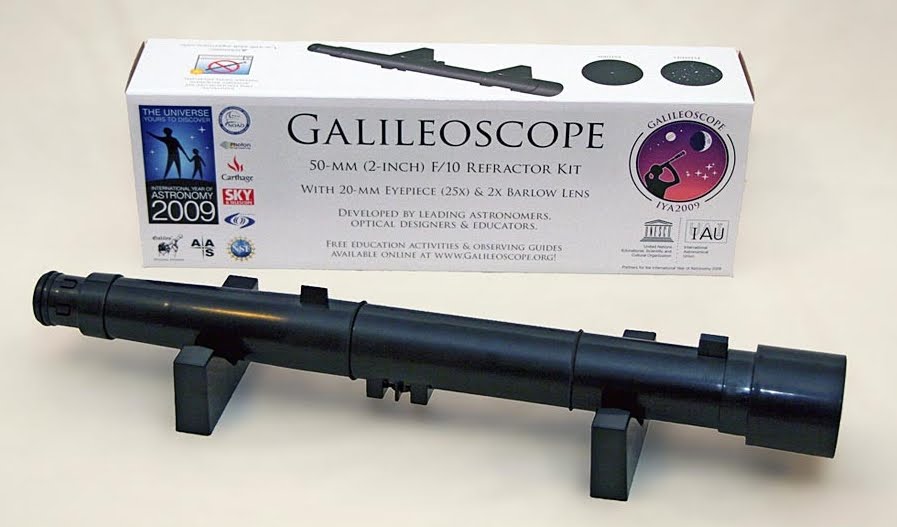 Crédito da imagem: http://luna-astronomia.blogspot.com
características
abertura: 50mm
 distância focal da objetiva: 500 mm
 acessórios: 
 ocular: 20mm;
 barlow 2x: serve como ocular galileana de 30mm;
características
aumentos: 
25x (ocular de 20mm)
50x (ocular de 20mm + Barlow)
17x (ocular galileana de 30mm)
aumento máximo útil: 100x
 Poder separador: 2,4”
 magnitude limite: 10,6